多边形IOS风PPT模板
BUSINESS POWERPOINT TEMPLATE
PPT演示模板
目录
CONTENTS
01   点此添加您的标题
02   点此添加您的标题
03   点此添加您的标题
04   点此添加您的标题
01
点此添加您的标题
点此添加您的标题
我们本着实用美观的原则，为您精心设计最专业的PPT作品。模板内页图表的文字、色块、图片均可自由编辑、改色、替换。
我们本着实用美观的原则，为您精心设计最专业的PPT作品。模板内页图表的文字、色块、图片均可自由编辑、改色、替换。
我们本着实用美观的原则，为您精心设计最专业的PPT作品。模板内页图表的文字、色块、图片均可自由编辑、改色、替换。
我们本着实用美观的原则，为您精心设计最专业的PPT作品。模板内页图表的文字、色块、图片均可自由编辑、改色、替换。
文本
文本
文本
点此添加您的标题
01
04
模板内页图表的文字、色块、图片均可自由编辑、改色、替换。
模板内页图表的文字、色块、图片均可自由编辑、改色、替换。
02
05
模板内页图表的文字、色块、图片均可自由编辑、改色、替换。
模板内页图表的文字、色块、图片均可自由编辑、改色、替换。
03
06
模板内页图表的文字、色块、图片均可自由编辑、改色、替换。
模板内页图表的文字、色块、图片均可自由编辑、改色、替换。
点此添加您的标题
点此添加您的内容点此添加您的内容
点此添加您的内容
点此添加您的内容
点此添加您的内容
点此添加您的内容
点此添加您的内容点此添加您的内容
点此添加您的内容
点此添加您的内容
点此添加您的内容
点此添加您的内容
点此添加您的内容点此添加您的内容
点此添加您的内容
点此添加您的内容
点此添加您的内容
点此添加您的内容
点此添加您的内容点此添加您的内容
点此添加您的内容
点此添加您的内容
点此添加您的内容
点此添加您的内容
S
W
O
T
strengths
weaknesses
opportunities
threats
点此添加您的标题
单击此处添加标题
模板内页图表的文字、色块、图片均可自由编辑、改色、替换。
1
2
单击此处添加标题
模板内页图表的文字、色块、图片均可自由编辑、改色、替换。
单击此处添加标题
3
单击此处添加标题
模板内页图表的文字、色块、图片均可自由编辑、改色、替换。
4
单击此处添加标题
模板内页图表的文字、色块、图片均可自由编辑、改色、替换。
点此添加您的标题
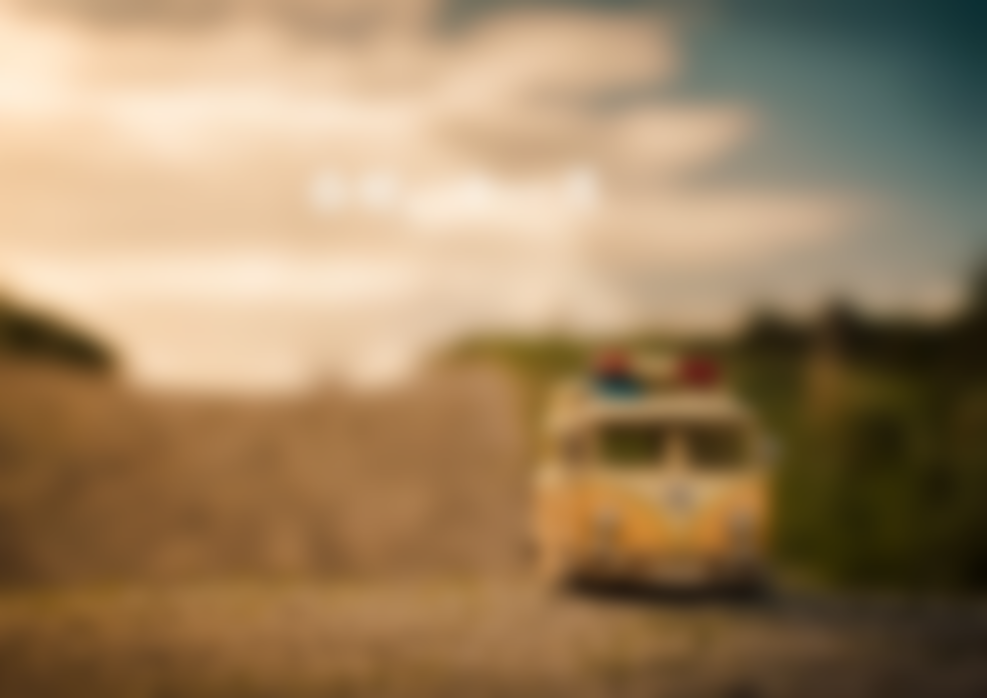 请输入您需要的文字
请输入您需要的文字
请输入您需要的文字
请输入您需要的文字
请输入您需要的文字
02
点此添加您的标题
点此添加您的标题
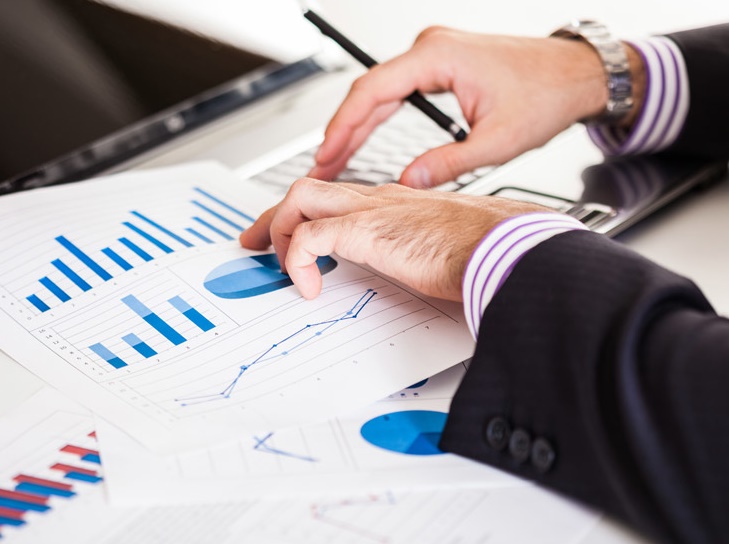 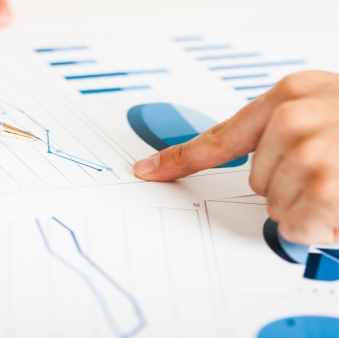 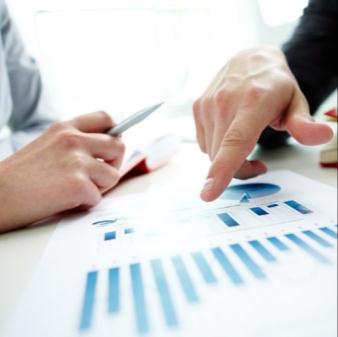 28%
52%
13%
63%
点此添加您的标题
单击此处添加描述
单击此处添加描述
单击此处添加描述
单击此处添加描述
点此添加您的内容点此添加您的内容点此添加您的内容点此添加您的内容点此添加您的内容点此添加您的内容点此添加您的内容
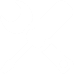 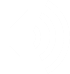 点此添加您的标题
单击添加标题
单击添加标题
单击添加标题
单击添加标题
点此添加您的内容点此添加您的内容
点此添加您的内容
点此添加您的内容
点此添加您的内容点此添加您的内容
点此添加您的内容
点此添加您的内容
点此添加您的内容点此添加您的内容
点此添加您的内容
点此添加您的内容
点此添加您的内容点此添加您的内容
点此添加您的内容
点此添加您的内容
点此添加您的标题
模板内页图表的文字、色块、图片均可自由编辑、改色、替换。
标题2
模板内页图表的文字、色块、图片均可自由编辑、改色、替换。
标题1
模板内页图表的文字、色块、图片均可自由编辑、改色、替换。
标题3
模板内页图表的文字、色块、图片均可自由编辑、改色、替换。
标题5
模板内页图表的文字、色块、图片均可自由编辑、改色、替换。
标题4
03
点此添加您的标题
点此添加您的标题
单击添加标题
单击添加标题
单击添加标题
点此添加您的内容点此添加您的内容
点此添加您的内容
点此添加您的内容
点此添加您的内容点此添加您的内容
点此添加您的内容
点此添加您的内容
点此添加您的内容点此添加您的内容
点此添加您的内容
点此添加您的内容
点此添加您的标题
单击此处添加标题
单击此处添加标题
单击此处添加标题
单击此处添加标题
单击此处添加标题
单击此处添加标题
我们本着实用美观的原则，为您精心设计最专业的PPT作品。模板内页图表的文字、色块、图片均可自由编辑、改色、替换。
点此添加您的标题
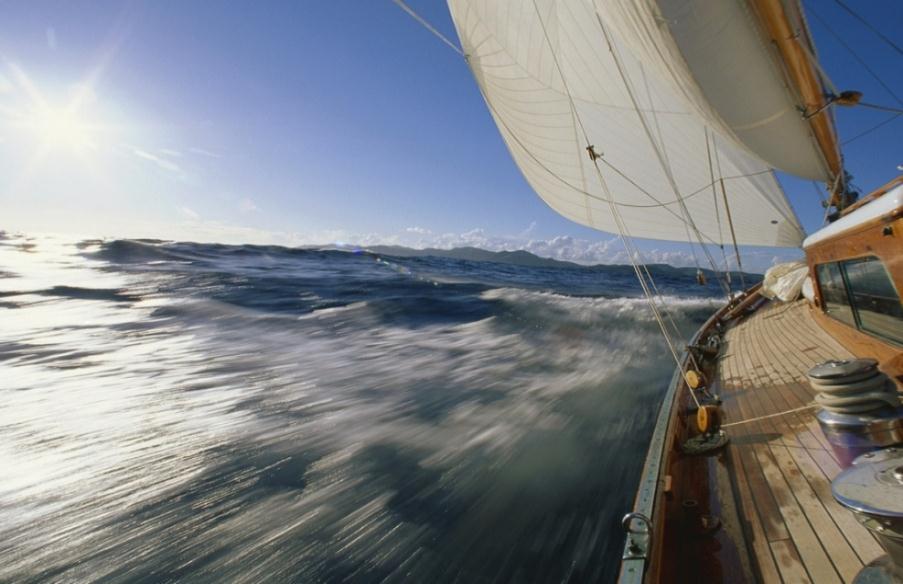 点此添加您的内容点此添加您的内容
点此添加您的内容点此添加您的内容
点此添加您的内容点此添加您的内容
点此添加您的内容点此添加您的内容
点此添加您的内容点此添加您的内容
点此添加您的内容点此添加您的内容
点此添加您的内容点此添加您的内容
点此添加您的内容点此添加您的内容
点此添加您的内容点此添加您的内容
点此添加您的内容点此添加您的内容
点此添加您的标题
单击此处添加标题
单击此处添加标题
单击此处添加标题
单击此处添加标题
单击此处添加标题
单击此处添加标题
我们本着实用美观的原则，为您精心设计最专业的PPT作品。模板内页图表的文字、色块、图片均可自由编辑、改色、替换。
点此添加您的标题
优势
优势
劣势
劣势
点此添加您的内容点此添加您的内容
点此添加您的内容点此添加您的内容
点此添加您的内容点此添加您的内容
点此添加您的内容点此添加您的内容
点此添加您的内容点此添加您的内容
点此添加您的内容点此添加您的内容
点此添加您的内容点此添加您的内容
点此添加您的内容点此添加您的内容
点此添加您的内容点此添加您的内容
点此添加您的内容点此添加您的内容
点此添加您的标题
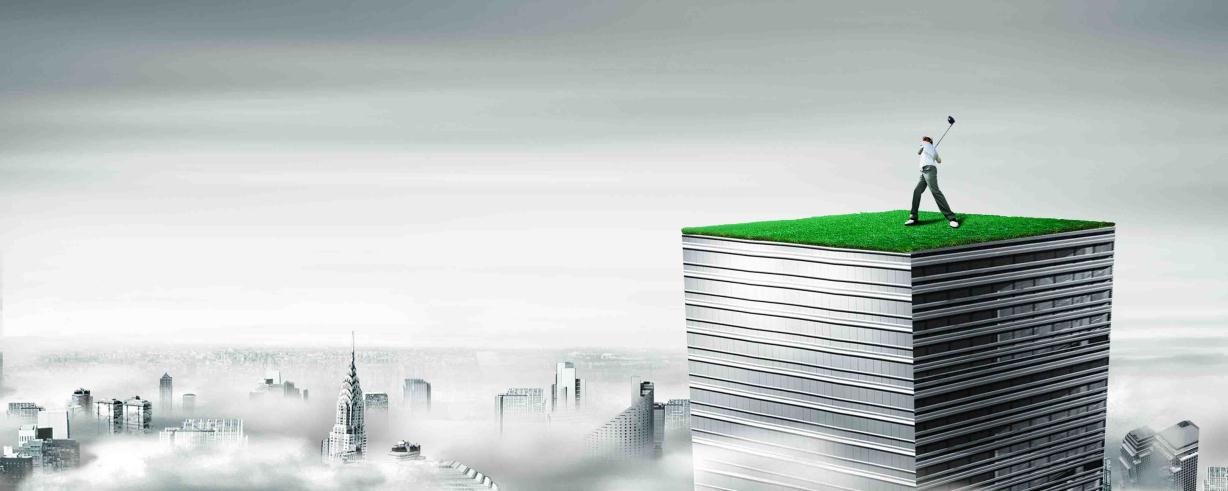 点此添加您的内容点此添加您的内容
点此添加您的内容点此添加您的内容
点此添加您的内容点此添加您的内容
点此添加您的内容点此添加您的内容
点此添加您的内容点此添加您的内容
点此添加您的内容点此添加您的内容
点此添加您的内容点此添加您的内容
点此添加您的内容点此添加您的内容
点此添加您的内容点此添加您的内容
点此添加您的内容点此添加您的内容
点此添加您的内容点此添加您的内容
点此添加您的内容点此添加您的内容
点此添加您的内容点此添加您的内容
点此添加您的内容点此添加您的内容
点此添加您的内容点此添加您的内容
点此添加您的内容点此添加您的内容
点此添加您的内容点此添加您的内容
点此添加您的内容点此添加您的内容
点此添加您的内容点此添加您的内容
点此添加您的内容点此添加您的内容
点此添加您的内容点此添加您的内容
点此添加您的内容点此添加您的内容
点此添加您的内容点此添加您的内容
点此添加您的内容点此添加您的内容
点此添加您的内容点此添加您的内容
点此添加您的内容点此添加您的内容
点此添加您的内容点此添加您的内容
点此添加您的内容点此添加您的内容
单击此处添加标题
单击此处添加标题
点此添加您的标题
点此添加您的内容点此添加您的内容点此添加您的内容点此添加您的内容
点此添加您的内容点此添加您的内容
点此添加您的内容点此添加您的内容点此添加您的内容点此添加您的内容
点此添加您的内容点此添加您的内容
04
点此添加您的标题
点此添加您的标题
点此添加您的内容点此添加您的内容点此添加您的内容点此添加您的内容
点此添加您的内容点此添加您的内容点此添加您的内容点此添加您的内容
标题1
标题2
点此添加您的内容点此添加您的内容点此添加您的内容点此添加您的内容
点此添加您的内容点此添加您的内容点此添加您的内容点此添加您的内容
标题3
标题4
点此添加您的标题
点此添加您的内容点此添加您的内容点此添加您的内容点此添加您的内容
点此添加您的内容点此添加您的内容
点此添加您的内容点此添加您的内容点此添加您的内容点此添加您的内容
点此添加您的内容点此添加您的内容
文本
点此添加您的内容点此添加您的内容点此添加您的内容点此添加您的内容
点此添加您的内容点此添加您的内容
点此添加您的内容点此添加您的内容点此添加您的内容点此添加您的内容
点此添加您的内容点此添加您的内容
点此添加您的标题
点此添加您的内容点此添加您的内容点此添加您的内容点此添加您的内容点此添加您的内容点此添加您的内容点此添加您的内容点此添加您的内容
点此添加您的标题
03
模板内页图表的文字、色块、图片均可自由编辑、改色、替换。
点击输入标题
02
模板内页图表的文字、色块、图片均可自由编辑、改色、替换。
点此添加您的内容点此添加您的内容点此添加您的内容点此添加您的内容点此添加您的内容点此添加您的内容点此添加您的内容点此添加您的内容点此添加您的内容点此添加您的内容点此添加您的内容点此添加您的内容
模板内页图表的文字、色块、图片均可自由编辑、改色、替换。
01
感谢您的收看
BUSINESS POWERPOINT TEMPLATE
PPT演示模板